الموارد الاقتصادية
المياه
الوحدة الخامسة
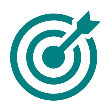 الدراسات الاجتماعية والمواطنة
الموارد الاقتصادية
5
مَوارِد المياه:
يَسُوْدُ فيها المناخ شبه الجاف، وهو ما تسبَّب في شُحِّ موارد المياه.
يقع وطني (المملكة العربية السعودية) ضمن المنطقة التي يَتَّسِمُ مُناخُها بالجفاف، عدا المرتفعات الجَبَليّة في جنوبها الغربي
ب
أ
الوحدة الخامسة
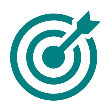 الدراسات الاجتماعية والمواطنة
الموارد الاقتصادية
5
المياه الجوفية
مثال : العيون، ومنها عيون الأحساء، والأودية، ومنها وادي نجران
هي المياه التي تعلو سطح الأرض ولا تحتاج إلى جهد لاستخراجها
ب
أ
الوحدة الخامسة
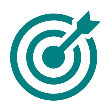 الدراسات الاجتماعية والمواطنة
الموارد الاقتصادية
5
المياه الجوفية
مثال : آبار المدينة المنورة و آبار عسير
هي المياه التي تخزّنت في باطن الأرض وتحتاج إلى جهد لاستخراجها
ب
أ
تجدنا  في جوجل
محطة تحلية
الوحدة الخامسة
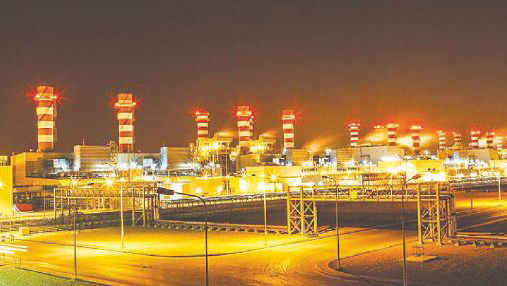 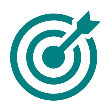 الدراسات الاجتماعية والمواطنة
الموارد الاقتصادية
5
مثال : محطّات التحلية في الساحلين الشرقي والغربي من المملكة
هي مياه البحر المُنقّاة من الأملاح والشوائب
مياه البحر المحلاة
ب
أ
محطة معالجة مياه الصرف الصحي
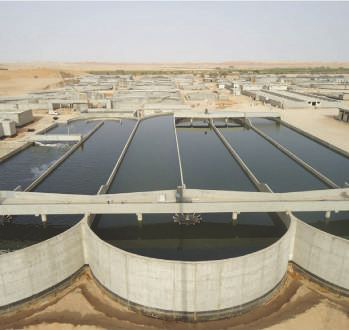 الوحدة الخامسة
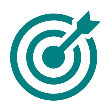 الدراسات الاجتماعية والمواطنة
الموارد الاقتصادية
5
مياه الصرف الصّحي :
كيفية الاستفادة من مياه الصرف الصحي بعد معالجتها
لاستعمالها في ريّ الحدائق و الأغراض الصناعية
لقلّة المياه في المملكة العربي السعودية جاء التفكير في :
هي مصدر جديد يدعم المياه الأخرى
محطة تحلية
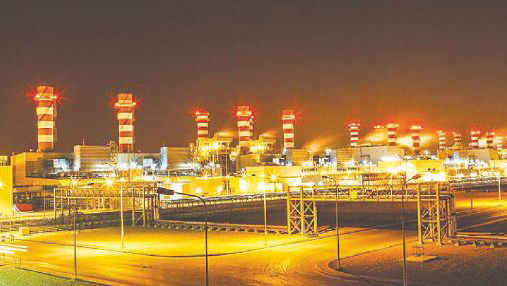 الوحدة الخامسة
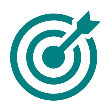 الدراسات الاجتماعية والمواطنة
الموارد الاقتصادية
5
لأن أغلب أراضيها مناطق صحراوية جافة خالية من الأنهار و البحيرات و قليلة الأمطار
نشاط 1 :
ما الأسباب التي أدَّت إلى إنشاء محطات ضخمة لتحلية المياه في وطني المملكة العربية السعودية؟
ما واجبنا تجاه نعمة المياه ؟
أ
ب
شكر الله على نعمة المياه بالمحافظة عليها و عدم الاسراف
محطة تحلية
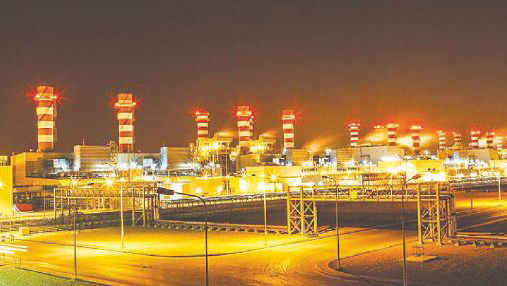 الوحدة الخامسة
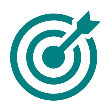 الدراسات الاجتماعية والمواطنة
الموارد الاقتصادية
5
مشكلة نقص المياه في وطني
نشاط 1 :
ماذا تستنتج من النسبة المذكورة في احتياجات وطني المملكة العربية السعودية لتحلية المياه ؟
ج
محطة تحلية
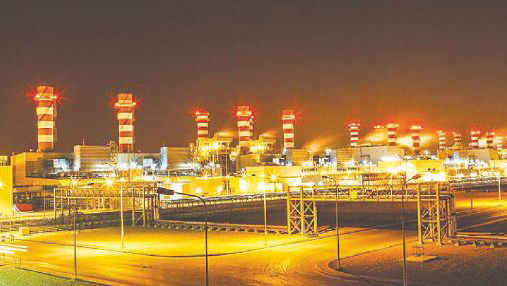 الوحدة الخامسة
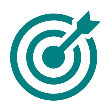 الدراسات الاجتماعية والمواطنة
الموارد الاقتصادية
5
ب
شكر الله على نعمة الماء بالمحافظة عليها وعدم الإسراف
ماذا تستنتج من النسبة المذكورة في احتياجات وطني المملكة العربية السعودية ؟
مشكلة نقص المياه في وطني
ما واجبنا تجاه نعمة المياه ؟
ج
الأودية في المملكة العربية السعودية
الوحدة االخامسة
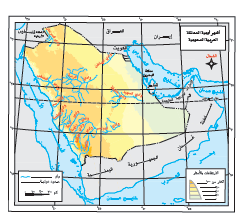 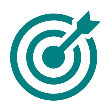 الدراسات الاجتماعية والمواطنة
الموارد الاقتصادية
5
1
وادي الرمة
تأمل الخريطة و اذكر 3 أودية داخلية :
2
وادي حنيفة
3
وادي الدواسر
الأودية في المملكة العربية السعودية
الوحدة االخامسة
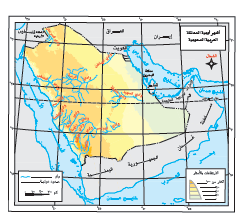 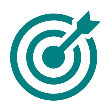 الدراسات الاجتماعية والمواطنة
الموارد الاقتصادية
5
1
وادي فاطمة
تأمل الخريطة و اذكر 3 أودية ذات تصريف خارجي :
2
وادي بيشة
3
وادي تثليث
انتهى الدرس
جميع الحقوق محفوظة لموقع حلول اون لاين يحق لك الاستخدام والتعديل عليها كما تشاءلكن يحرم بيعها او نشرها في المواقع الاخرى